Figure 4. AEP response patterns evoked by the syllables with a 60 ms VOT. Responses at the medial electrode site on the ...
Cereb Cortex, Volume 15, Issue 2, February 2005, Pages 170–186, https://doi.org/10.1093/cercor/bhh120
The content of this slide may be subject to copyright: please see the slide notes for details.
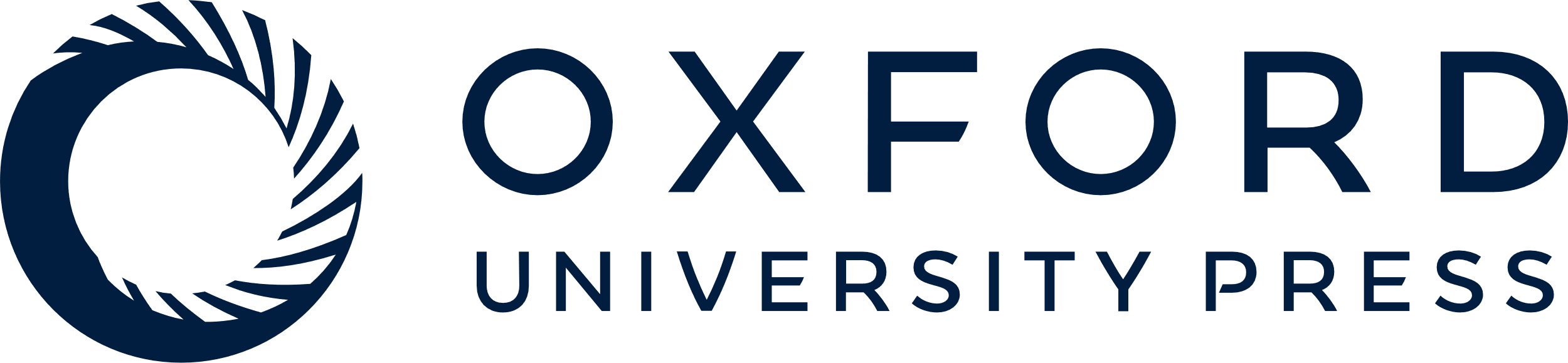 [Speaker Notes: Figure 4. AEP response patterns evoked by the syllables with a 60 ms VOT. Responses at the medial electrode site on the anterior Heschl's gyrus electrode and all three sites on the posterior Heschl's gyrus electrode are shown. AEPs evoked by the syllables with the three F1 conditions are shown as overlapping waveforms. See text for details.


Unless provided in the caption above, the following copyright applies to the content of this slide: Cerebral Cortex V 15 N 2 © Oxford University Press 2005; all rights reserved]